IMAGING IN PULMONARY THROMBOEMBOLISM
BY Dr. TEJAS MANKESHWAR
Pulmonary embolism refers to the embolic occlusion of pulmonary artery.
Pulmonary embolism is the third most common acute cardiovascular disease after myocardial infarction and stroke.
It represents a spectrum ranging from acute massive central pulmonary embolism to pulmonary arterial hypertension as a result of multiple or chronic pulmonary embolic disease.
CAUSES
Bland or infected thrombi.
Tumour cells.
Fat.
Air.
Deep venous thrombosis is the main cause of thromboembolism.
Risk factors:-
Women are affected slightly more frequently than males. 
Primary hypercoagulable states like protein c deficiency, lupus anticoagulant and anti-thrombin III deficiency
Recent surgery
Pregnancy
Prolonged bed rest
Oral contraceptive use 
Malignancy
CLINICAL PRSENTATION
The clinical picture is variably ranging from syncope, vascular collapse and sudden death following massive occlusion to insidious development of severe pulmonary hypertension and refractory right ventricular failure.
Sudden onset of unexplained dyspnoea or tachypnoea is most frequent symptom.
Pleuritic chest pain, haemoptysis and pleural effusion are present when infarction are present.
Investigations:-
Plain Radiographs.
Pulmonary Angiography.
Echocardiography.
D-dimer.
Scintigraphy.
Duplex Ultrasound.
CT.
MRI
CHEST RADIOGRAPH
On chest radiograph- In the initial stages it may be normal.
It is mainly used to exclude other causes of symptoms such as pneumonia, pneumothorax and pleurisy.
Westermark Sign- Hyperlucent area with reduced vascularity because of pulmonary oligaemia beyond the occluded vessel.
Fleischner’s sign – Prominent central pulmonary artery.
Peripheral wedge shaped area of consolidation with its base against pleural surface and rounded central margin - Hampton’s hump.
Knuckle or sausage sign :- Dilatation of central pulmonary artery due to occlusion by embolus with collapse or constriction of distal arteries resulting in abrupt tapering.
Pleural effusion , plate like atelectasis and elevation of diaphragm.
PULMONARY ANGIOGRAPHY.
It is an invasive procedure and not frequently performed.
In the absence of spiral CTA and MRA it is indicated in following situations.
When the V/Q scan is abnormal but cannot be placed into either high or low probability categories, as in patients with COAD.
When identification of sub segmental emboli is regarded vital as in patients with limited cardiovascular reserve.
When thrombolysis of pulmonary thrombi is contemplated.
Pulmonary emboli are recognised as sharply defined filling defects in pulmonary artery and its branches.
Complete cut off of pulmonary artery and its branches may be seen.
Tortuosity of vessels, under perfusion and decrease in number of vessels is non specific.
ECHOCARDIOGRAPHY :-
Helps in excluding associated significant abnormalities like right ventricular dysfunction.
Associated right atrial and right ventricular thrombus may also be seen.
Estimates pulmonary artery pressure.
D-dimers are fibrin degradation products which is an indicator of fibrinoytic activity  and is a sign of acute thromboembolic disease.
SCINTIGRAPHY
It is based on areas of ventilation without perfusion (mismatched defects) and is classified as high probability, intermediate probability, low probability and normal scans.
It has been replaced by MDCT pulmonary angiography as the non invasive screening test of choice for suspected pulmonary thrombo-embolism.
Initially perfusion is assessed by giving intravenous injection of (Tc)-99m labelled macro-albumin aggregates.
These particles get trapped in pulmonary bed and 6-8 views of images by counting radiation emitted by the particles in the lung with a gamma camera.
When thrombus is present the particles cannot get into the vessels resulting in perfusion defect.
Ventilation scintigraphy is further performed by use of inhalation of radioactive gas like krypton 81m, xenon and Tc99m DTPA.
When segmental perfusion defects are present and ventilation is normal then high probability of PE is suspected.
When segmental perfusion defects are present and ventilation is normal then high probability of PE is suspected.
Abnormal V/Q scans are interpreted as low intermediate and high risk based on PIOPED criteria.
V/Q SPECT can also be readily performed with increased sensitivity, specificity ad inter-observer variation.
DUPLEX ULTRASOUND
Compression ultrasound of lower limbs is standard screening test for suspected DVT.
Nearly 90% of symptomatic pulmonary emboli arise from thrombi located in leg veins.
A negative ultrasound  should warrant a repeat examination after 3-14 days.
COMPUTERISED TOMOGRAPHY
MDCT has substantially improved visualisation of pulmonary tree upto 4th to 6th generation pulmonary arteries with single bolus of injection of contrast.
With use of MDCT the reported sensitivity is around 83-100% and specificity is 89-97%.
CTPA PROTOCOL:- Data acquisition is usually performed in one breath hold.
Standard parameters are 120 kVp and 100-140 mAs, collimation is 0.6mm and increment is 0.5mm.
Patient receives 100ml of contrast at the flow rate of 5ml/sec.
Trigger is usually at 100HU with region of interest in main pulmonary artery.
Scanning is done in cranio-caudal direction.
Reconstruction is done in mediastinal (window width- 350HU and window level-40 HU) and lung window ( window width - -1500 HU and window level- -600 HU) settings with slice thickness of1mm.
Multi-planar reformatted images and MIP images can be obtained.
ACUTE THROMBOEMBOLISM:-
Partial or complete filling defects within the pulmonary arteries usually making acute angle with the vessel wall.
Increased diameter of occluded vessel.
When central thrombus when seen in cross section it shows a round intraluminal filling defect surrounded by contrast – Dough nut sign.
When thrombus is imaged along its axis then it is seen as linear intraluminal filling defect outlined by contrast – Tram track sign.
Complete cut off sign – When thrombus completely occludes the vessel.
Within the lungs wedge shaped areas of consolidation can be seen abutting the pleura.
Linear atelectasis.
Small unilateral or bilateral pleural effusion.
Acute right heat dilatation with increase in right ventricle diameter is also described.
CHRONIC  PULMONARY          THROMBOEMBOLISM
Most pulmonary thromboemboli resolve without sequelae. 
The thromboemboli do not resolve but rather form endothelialized fibrotic obstructions of the pulmonary vascular bed which results in vascular stenosis, which may lead to severe pulmonary hypertension and cor pulmonale. 
The bronchial circulation responds to decreased pulmonary flow and ischemia with enlargement and hypertrophy in addition, transpleural systemic collateral vessels (eg, intercostal arteries) may develop .
The vascular CT signs include-
Direct Pulmonary artery signs :- Complete obstruction, Partial obstruction, Eccentric thrombus, Calcified thrombus, Bands, Webs, Post-stenotic dilatation.
Signs related to pulmonary hypertension :- Enlargement of main pulmonary arteries, Atherosclerotic calcification, Tortuous vessels, Right ventricular enlargement, hypertrophy.
Signs of systemic collateral supply :- Enlargement of bronchial and non bronchial systemic arteries. 
The parenchymal signs include scars, a mosaic perfusion pattern, focal ground-glass opacities, and bronchial anomalies.
The pathogenesis of chronic thromboembolism is still unclear.
The pathologic process is linked mainly with disturbance of thrombus resolution.
The organization of a thromboembolus with invasion by fibroblasts and capillary buds occurs with its shrinkage which allows restoration of a portion of the original lumen.
The remaining embolic material is incorporated into the vessel wall and covered over by a thin layer of endothelial cells.
The thromboembolic material may lead to obstruction, stenosis, and subsequent atrophy of the vessel.
VASCULAR SIGNS
Complete Obstruction.—At angiography, complete vessel cut-off results in a convex margin of the contrast material bolus, a feature that has been described as a “pouch defect”.
Additional findings of an abrupt decrease in vessel diameter and absence of contrast material in the vessel segment distal to the total obstruction.
Partial Filling Defects.—An organized thrombus may cause vessel narrowing, intimal irregularities, bands, and webs. 
It can be caused by recanalization within a large thrombus or by stenosis due to an organized thrombus that lines the arterial wall.
The organized thrombus runs parallel to the arterial lumen and appears as a thickening of the artery wall sometimes producing  an irregular contour of the intimal surface.
A chronic thrombus in an artery with a course that is transverse to the scanning plane has the appearance of a peripheral, crescent-shaped intraluminal defect that forms obtuse angles with the vessel wall.
Calcification may be seen within the thrombi.
A band is defined as a linear structure that is anchored at both ends to the vessel wall and has a free, unattached midportion.
A band generally has a length of 0.3–2 cm and width of 0.1–0.3cm.
It is often oriented in the direction of blood flow, along the long axis of the vessel.
A web consists of multiple bands that have branches forming a network.
At CT angiography, bands and webs are depicted as thin lines surrounded by contrast material.
These features most frequently are found in lobar or segmental arteries and rarely are seen in the main pulmonary artery.
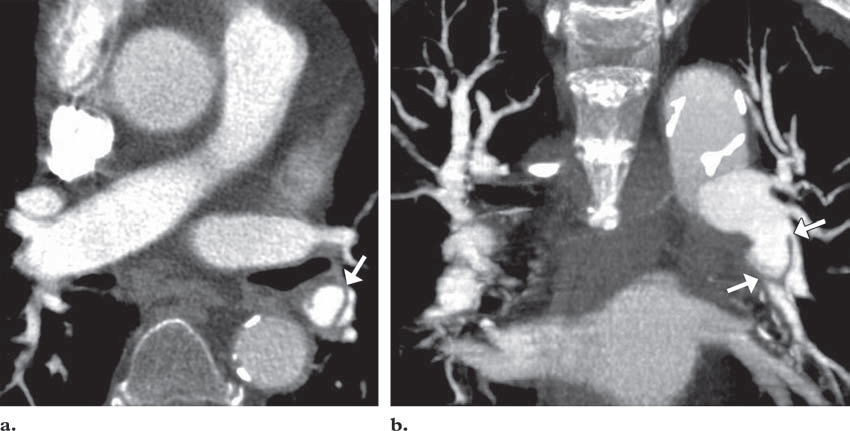 Increased vascular resistance due to the obstructed vascular bed leads to dilatation of the central pulmonary arteries.
 When the ratio of the diameter of the main pulmonary artery to the diameter of the aorta measured on CT scans is greater than 1:1, there is a strong correlation with elevated pulmonary artery pressure, especially in patients younger than 50 years.
The walls of the pulmonary arteries may show atherosclerotic calcification.
Dilatation of the right ventricle is considered present when the ratio of the diameter of the right ventricle to that of the left ventricle is greater than 1:1 and there is bowing of the interventricular septum toward the left ventricle.
There may be mild pericardial thickening or a small pericardial effusion present. The presence of pericardial effusion implies a worse prognosis.
The bronchial arteries usually arise from the descending aorta at the level of the carina.
Abnormal dilatation of the proximal portion of the bronchial arteries (diameter of more than 2 mm) and arterial tortuosity are CT findings indicative of bronchial artery hypervascularization.
PULMONARY SIGNS
Scars may appear as parenchymal bands, wedge-shaped opacities, peripheral nodules, cavities, or irregular peripheral linear opacities.
The appearance most suggestive of scar tissue from infarction is a wedge-shaped pleura-based opacity; however, an infarct may constrict with age and take on the more linear shape of a parenchymal band.
 Parenchymal scars often occur in multiples, generally are found in the lower lobes.
A mosaic pattern of perfusion also is seen at CT in the presence of chronic thromboembolic pulmonary hypertension. This pattern appears as sharply demarcated regions of decreased and increased attenuation because of irregular perfusion. 
Mosaic perfusion is seen much more commonly in patients with chronic thromboembolic pulmonary hypertension than in patients with idiopathic pulmonary hypertension.
Isolated focal areas of ground-glass attenuation.
Cylindrical bronchial airway dilatation is seen at the level of segmental and sub segmental bronchi, adjacent to severely stenosed or completely obstructed and retracted pulmonary arteries.
ACUTE VS CHRONIC THROMBO EMBOLISM
In cases of acute complete obstruction, the diameter of the pulmonary artery may be increased because of impaction of the thrombus by pulsatile flow.
Conversely, in chronic thromboembolic disease, the diameter of the vessel distal to a complete obstruction is markedly decreased.
An acute nonobstructive filling defect may be central or eccentric in location. In acute thromboembolism, a nonobstructive eccentric filling defect forms acute angles with the vessel wall.
A partially obstructive chronic thromboembolism appears as a peripheral crescent-shaped defect that forms obtuse angles with the vessel wall.
The presence of dilated bronchial arteries supports a diagnosis of recurrent or chronic pulmonary thromboembolism.
The mean attenuation in the presence of chronic thromboembolism (87 HU ± 30) is significantly higher than that in acute thromboembolism (33 HU ± 15).
Acute embolic obstruction of a significant amount increases pulmonary vascular resistance and leads to acute pulmonary hypertension and right ventricular dysfunction and dilatation but right ventricular hypertrophy is seen in chronic thromboembolism.
PITFALLS IN DIAGNOSIS:- Potential pitfalls include in the diagnosis of PTE on CT include confusion with hilar lymph nodes, poor opacification of the pulmonary arteries, increased image noise in large patients.
DIFFERENTIALS:-
Idiopathic pulmonary hypertension
Takayasu arteritis
Proximal interruption of pulmonary artery
Sarcoma of pulmonary artery.
CT VENOGRAPHY
As majority of patents of PTE have associated venous thrombi in leg veins , CTPA can be extended to include venography.
All studies are followed with images of pelvis from level just below the iliac crest down to popliteal fossa 2-3 min after completion of CTA .
No additional contrast material was administered for indirect CTV.
MRI
It is evolving as potential non –invasive measure of directly depicting pulmonary artery clots.
Perfusion MR imaging is the best technique.
Vessels upto 6th and 7th order can be visualised.
Advantages of MRI over CT:- 
It does not necessitate the use of iodinated contrast material.
Extensive cardiac MRI can be added once PTE is ruled out.
Additional analysis of venous system with MR venography can also be included.
Lack of ionising radiation.
Comparing cross sectional techniques CT and MRI , Ct has higher accuracy for the detection of PTE .
Examination speed and ease of patient monitoring also favour use of CT.
However MRI more easily differentiates pulmonary arteries from pulmonary veins then does CT.
MANAGEMENT
Medical therapy is main stay of treatment.
It consists of use of low molecular weight heparin, unfractionated heparin therapy, warfarin and direct thrombin inhibitors.
Acute massive PTE can be managed with transvenous catheter embolectomy or clot dissolution or thrombolysis.
In case of recurrent embolism IVC filter placement can be done.
THANK-YOU